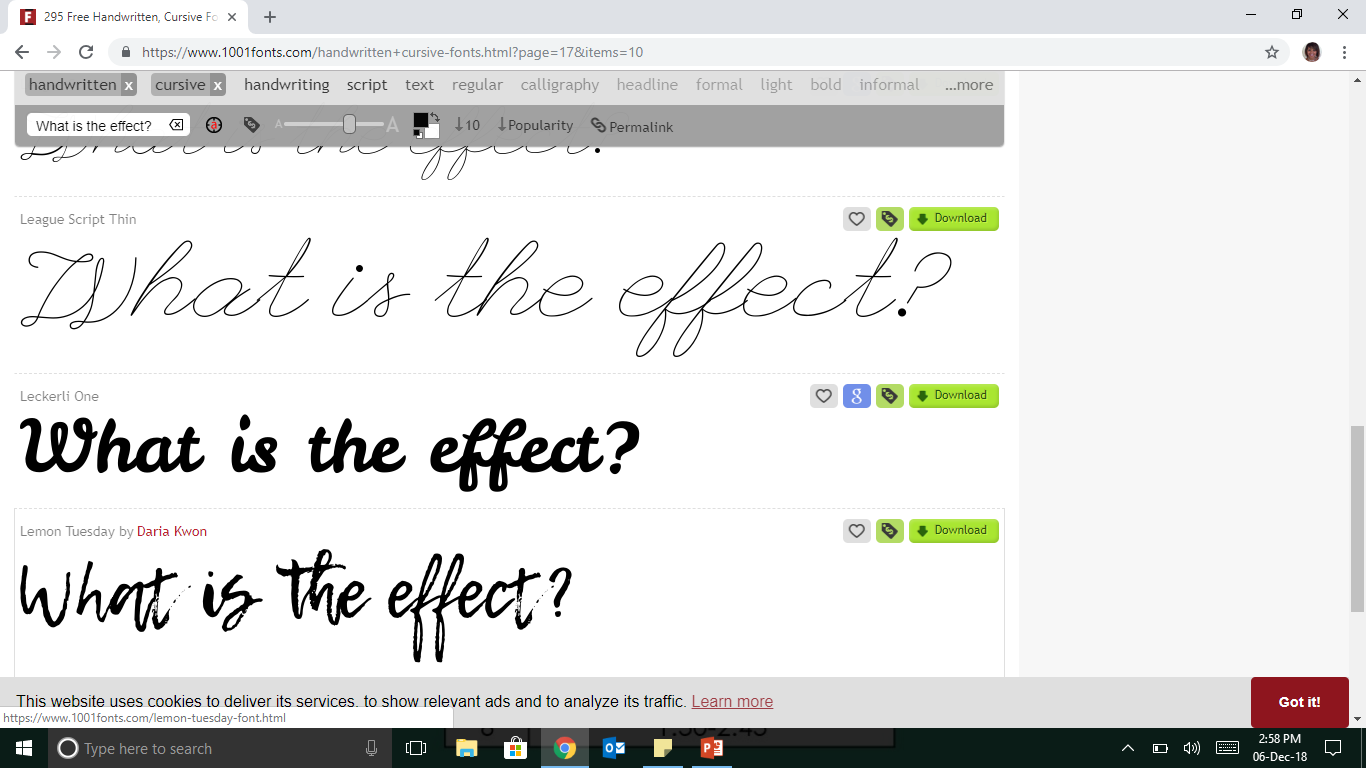 The writer uses repetition to create an effect of:
emphasising an idea
emphasis of a feeling / point / idea
elaboration, providing reinforcement
Onomatopoeia is used by the writer to create an effect of:
appealing to the senses
making descriptions of       sound even more real
The writer uses alliteration to create an effect of:
making the words more memorable due to their matching initial sound
humour
creating or imitating a newspaper headline style
This writer uses descriptions using the five senses to create an effect of:
appealing to all senses via the reader’s imagination
enticing the reader to enter into a world outside of their own
provoking the reader to have empathy
absorbing the reader into the scene being described
viewing situations from different angles / perspectives
varied imagery
giving the reader a sense of “being there”
bringing the text to life
making the description more realistic
engaging the reader in text
creating an image in the reader’s mind
This writer uses powerful verbs to create an effect of:
allowing the reader to understand the emotion being portrayed
helping the reader to understand the action
allowing the writer to articulate specific ideas that the reader should imagine
depicting exciting settings and atmospheres in specific ways
helping to create a clear picture of what is happening
helping to create a clear impression of how things are being done
elaborating on the mood and developing the pace
Several words or phrases which are semantically linked are used by the writer to create an effect of:
building up a mood or atmosphere
reinforcing an idea or theme
creating a strong image
establishing a character’s personality
creating an effect
Emotive language is used to create an effect of:
sympathy/anger to involve the reader
having empathy with the character / narrator / writer etc.
appealing directly to the reader to elicit an opinion/to sway one into believing/agreeing/disagreeing
sensationalising a subject
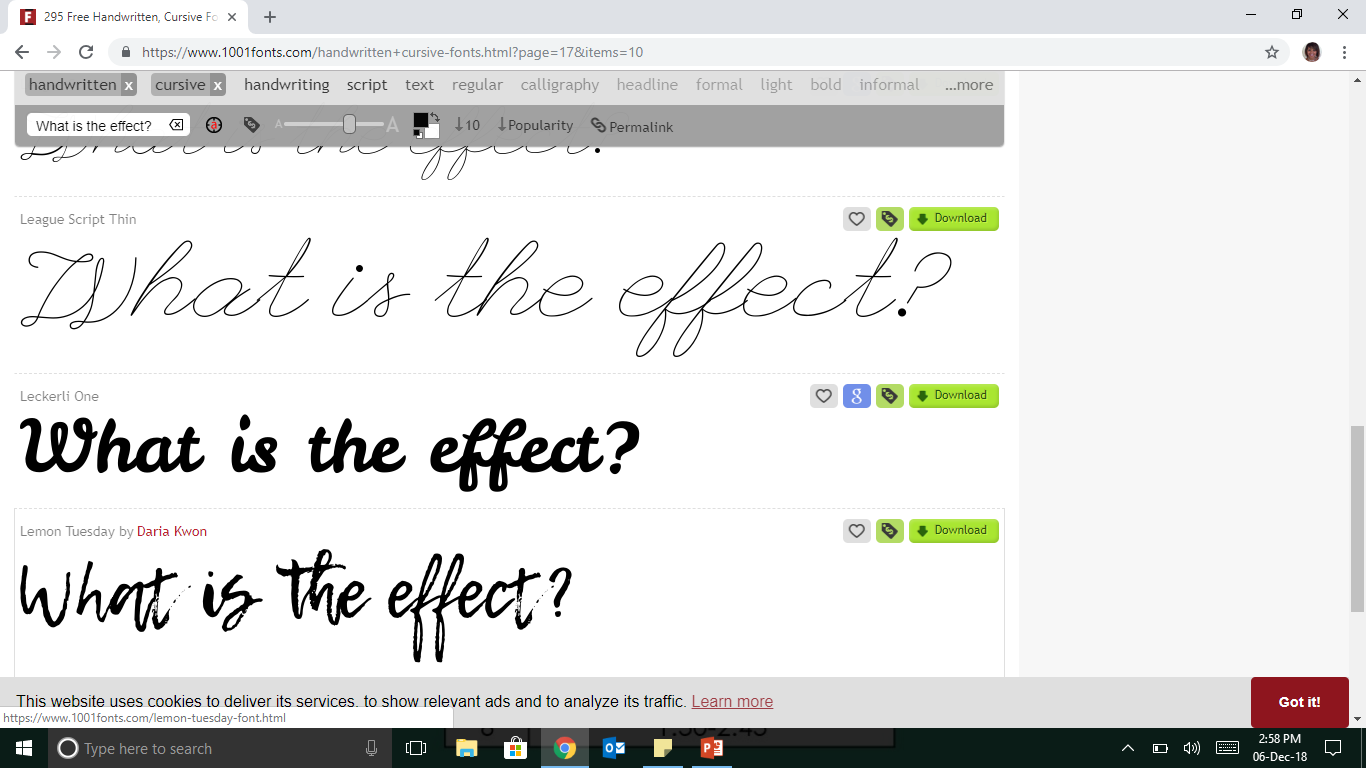 This writer has used compound sentences to have the effect of:
continuing the ‘flow’ of text
       drawing together two or                      more ideas of equal weighting
adding additional information
adding further detail
linking ideas together
Simple sentences are used, by this writer, to have the effect of:
urgency
shock/fear/surprise
imperative instructions
being memorable in their simplicity
emphasising an idea
clarity
simplicity
importance
creating statements
normality
This writer has used exclamation marks to create an effect of: 
allowing the reader to add emotional weighting to the sentence and feel its impact
adding urgency to a text
showing someone’s/something’s power
adding tone to dialogue
signalling shock or surprise
conveying the anger or humour of the writer
making key moments stand out
drawing the reader’s attention to parts of the text
This writer uses connectives to great effect so that:
points in arguments follow on logically seeming considered and convincing
a sequence of points is established
ideas are linked and the relationship between them is explained
points can be made for emphasis or opposition
comparisons can be clearly made
cause and effect relationships become clear and concise
contrasting points are balanced
the reader can evaluate the ideas
more information is added
key points are developed
there is textual cohesion
a change in subject matter is clearly indicated
changes in tone are signalled
changes in mood and atmosphere are signalled
Complex sentences have been used effectively because they have:
provided extra layers of meaning
been used to express more complex ideas and concepts
added sophistication to the style of writing
provided additional information
been contrasted to simple sentences
introduced complicated ideas
added variety
stretched the imagination
helped to vary written style through sentence structure
created more vivid descriptions
developed ideas related to character / plot
Rhetorical Questions are used, by this writer, to create an effect of:
withholding information and provoking the reader to read on in the text in hope of finding the answer
showing an ironic point or humorous idea that requires no answer in the text
expressing outrage or anger at a particular situation
revealing the inner thoughts of a person
making the reader have some kind or emotional response
making the reader question
engaging the reader’s interest
making the reader get involved by creating their own answers
emphasising the message/moral of the story
provoking a response
appealing to the reader on an emotional level
Metaphors are used, by this writer, to create an effect of:
a clearer image / picture
speaking of one thing in terms of another to enable the reader to understand/picture what the writer is saying
building an image
Similes are used, by this writer, to create an effect of:
a clearer image /picture
      appealing to one’s senses
      developing an image